জাতীয় পতাকার ডিজাইনে স্কুলে সিড়ি
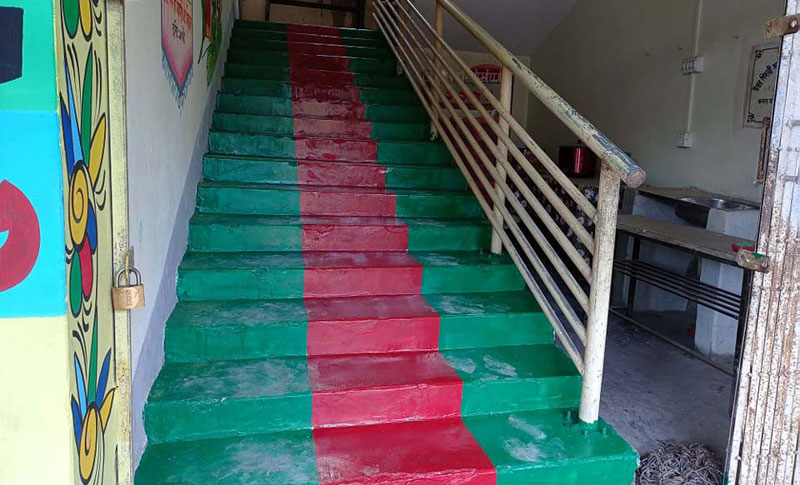